Dance is a Language
Katelyn Stewart
Words Lost in Translation
Fargin- (Yiddish) To wholeheartedly appreciate the success of others 

Fisselig- (German) Being flustered to the point of incompetence

Yūgen- (Japanese) Means “a profound, mysterious sense of the beauty of the universe … and the sad beauty of human suffering”

Razbliuto- (Russian) Describes the feeling a person has for someone he or she once loved
Dance to Bridge the Gaps
Choreographic tools
Bodily movement styles

Relationships between dancers

Facial Expressions

Collaborative Nature of Dance
Utilizing other art forms
Common Ground
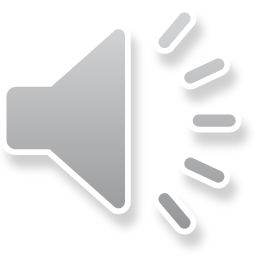 Dancers: Marissa Bragg, Katelin Smith-Rockne
Music: Slow Down- Scott Orr
Choreography: Katelyn Stewart
Common Ground
Characters
Marissa- Myself
Katelin- Younger sister

Dynamics of a sisterly relationship
Loving / Playful
Argumentative
Supportive
Protective
Common Ground
Big sister vs. Little sister
Intention (Effort)
Younger sister- thrown, messy; older sister- intentional, crisp

Follow the Leader
Reverting/ overlapping cannon
Monkey see monkey do

Staging
Disagreements
Focus
Playful- chasing
Support
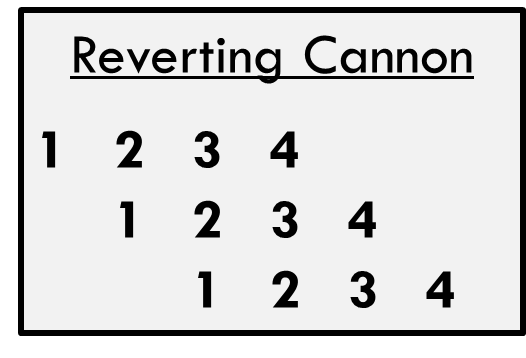 Choreographers Tools: Elements of Dance
Time
Space
Energy
Effort
Time
Definition:
Timing
Stillness
Syncopation
Speed

Application
Fast vs. Slow
Space
Definition
Large and Small movements
Levels
Shape
Facing

Application
Large vs. Small movements
Use of Space
Energy
Definition
Soft and Sharp
Wind blown leaves vs. crack of whip
Suspension

Application
Soft vs. Sharp
Effort
Application
Thrown vs. Articulate

Definition
Thrown vs. Articulate
Inflatable at car dealership vs. Hands of a pianist
Push and Pull
Characters
Trio performance
Tyler Lovie

Change of meaning
Little change in choreography
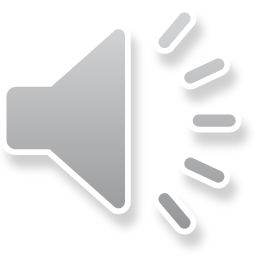 Collaborative Nature of Dance
Music/ Sound
Poetry
Costuming
Lighting Design
Conclusion & Questions
Thank you!
References
Argane, Hiba. "Lost In Translation: 30 Words With No English Equivalent". Lifehack, https://www.lifehack.org/articles/lifestyle/lost-translation-30-words-with-english-equivalent.html. Accessed 13 May 2019.
Argane, Hiba. "Lost In Translation: 30 Words With No English Equivalent". Lifehack, https://www.lifehack.org/articles/lifestyle/lost-translation-30-words-with-english-equivalent.html. Accessed 13 May 2019.
Blom, Lynne Anne, and L. Tarin Chaplin. The Intimate Act Of Choreography. University Of Pittsburgh Press, 1982.